ELECTROTECNIA Y MÁQUINAS ELÉCTRICAS
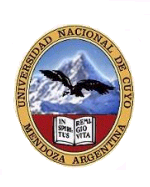 Trabajo Práctico N°8
Generador de CC: 
Curvas Características
OBJETIVOS:
Reconocer y describir en forma general la máquina de corriente continua, estudio de conexiones y accesorios de comando.
Aplicar la denominación normalizada de bornes.
Ensayar un generador con excitación independiente y obtener sus características de funcionamiento.
Realizar Informe del Ensayo.-
INTRODUCCIÓN TEÓRICA
Las máquinas dinamoeléctricas de corriente continua, son máquinas reversibles; es decir, pueden funcionar indistintamente como generadores o como motores.
	
	Tipos de excitación:
	En pequeñas máquinas, donde no se emplean imanes permanentes, la excitación se logra mediante electroimanes alimentados con corriente continua proveniente de una fuente o red auxiliar (máquinas con excitación  independiente), o bien con corriente generada por la misma máquina (generadores auto excitados); en derivación, en serie y compuesta (ésta puede ser adicional o diferencial).  
	 
	Partes Fundamentales:
- El sistema inductor; con los polos inductores (electroimanes) fijos a la carcasa; cada núcleo posee una expansión polar; el (o los) circuito magnético queda bien definido.
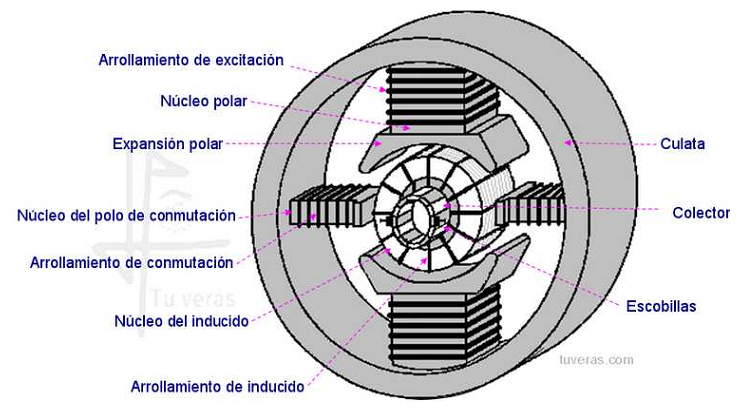 INTRODUCCIÓN TEÓRICA
-El sistema inducido: rotor, montado solidariamente al eje de la máquina, construido con chapas de acero al silicio laminado.  Posee canaletas o ranuras axiales para alojar los lados de bobinas del bobinado  inducido.  Los extremos de bobinas están conectados al: sistema colector, formado con delgas. Sobre el colector apoyan las escobillas, sujetas mediante porta escobillas al estator de la máquina. 

	-La carcasa sirve de estructura a todo el conjunto; a ella se fijan los cojinetes y las tapas. El dispositivo porta escobillas.-
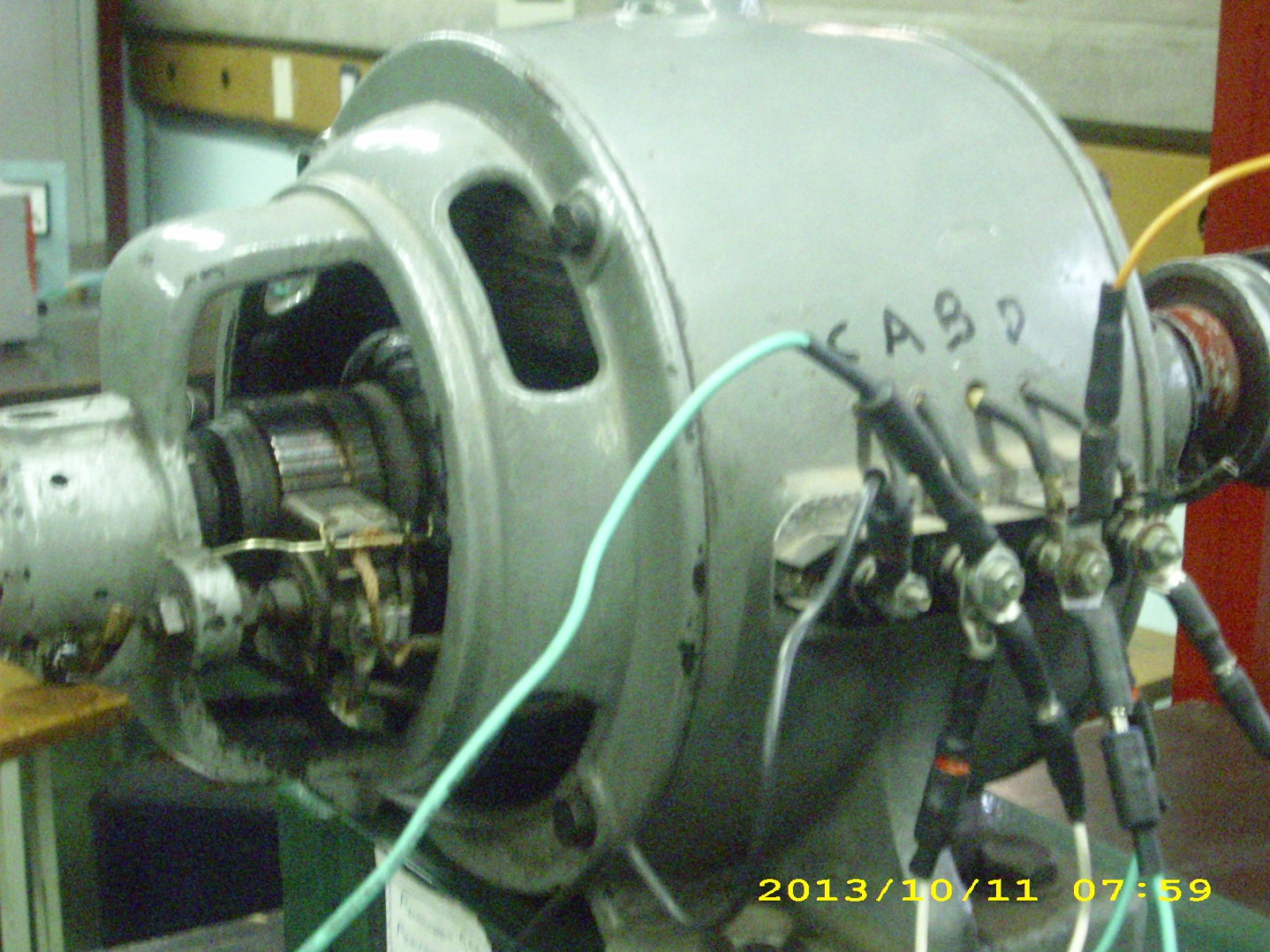 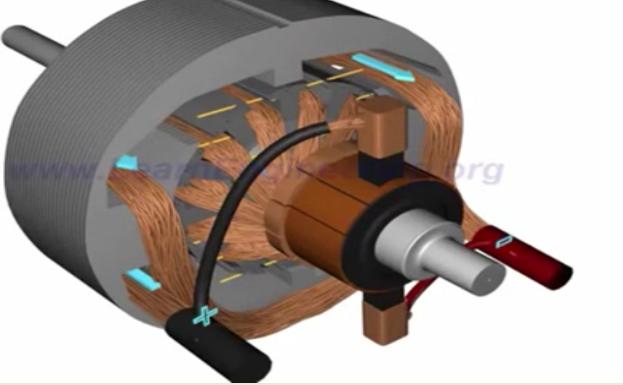 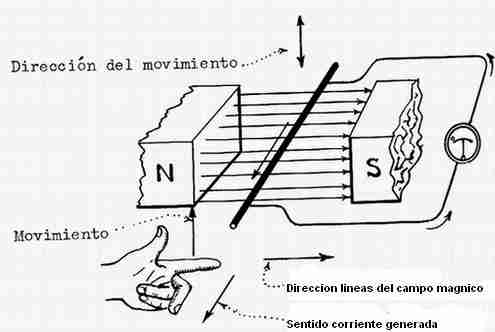 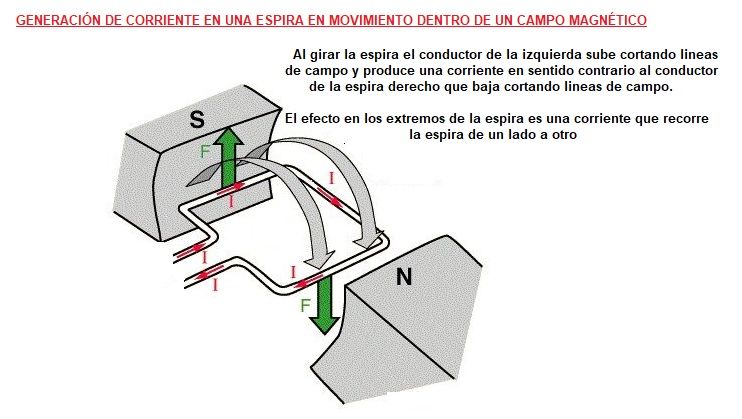 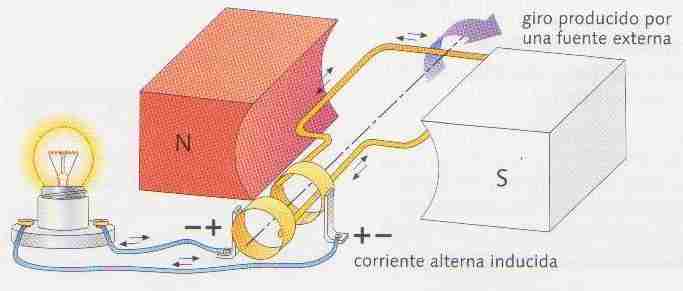 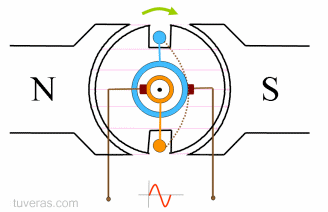 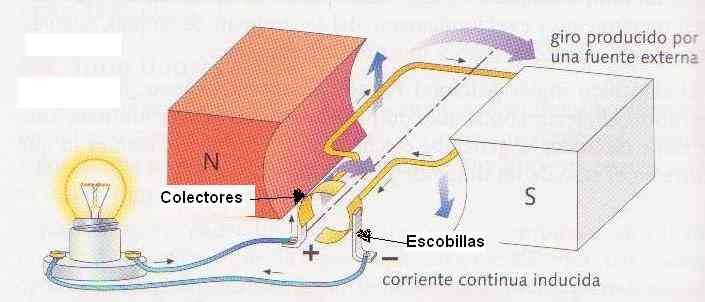 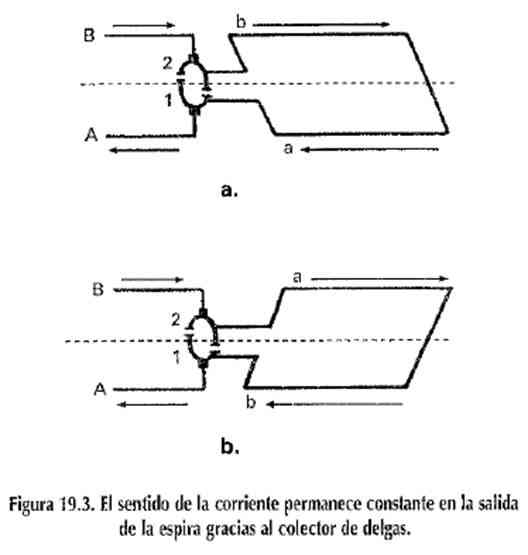 DESIGNACIÓN NORMALIZADA DE BORNES
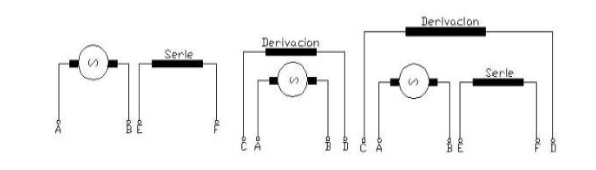 A-B: Terminales del Inducido.
C-D: Excitación derivación.
E-F: Excitación serie.
Ga–Ha: Polos auxiliares de conmutación.
Gc–Hc : Arrollamientos compensadores.
J – K: Excitación Independiente.
DESIGNACIÓN NORMALIZADA DE BORNES
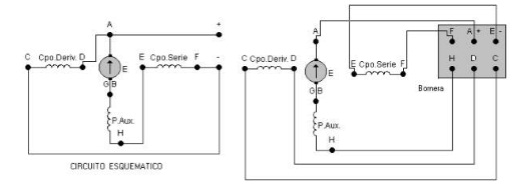 MÁQUINA DE CC EN CORTE PARCIAL
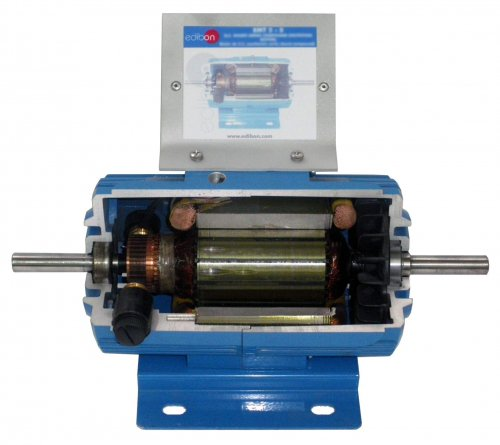 APLICACIÓN DEL FRENO REGENERATIVO
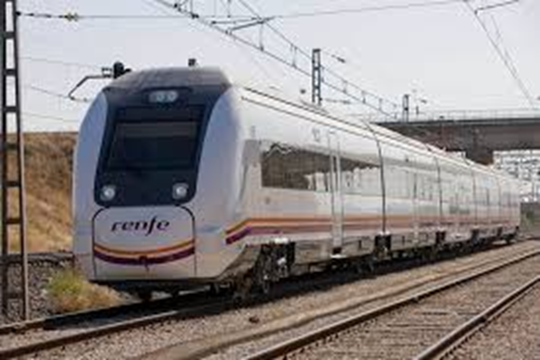 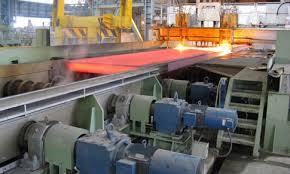 CURVAS CARACTERÍSTICAS
CURVAS CARACTERÍSTICAS
CARACTERÍSTICA DE VACÍO
E = f(Iex)      n= cte.
E
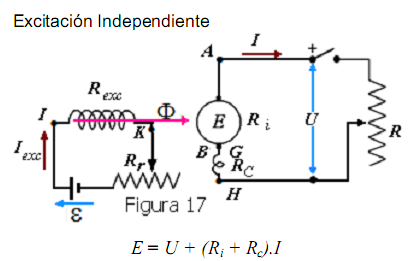 A
A
Iex
CURVAS CARACTERÍSTICAS
Característica en carga
Ub = f(Iex)      I = cte.
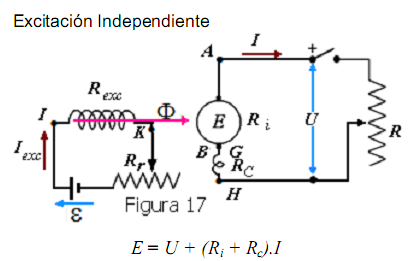 CURVAS CARACTERÍSTICAS
CARACTERÍSTICA EN CARGA
Ub = f(Iex)      I = cte.
CURVAS CARACTERÍSTICAS
CARACTERÍSTICA EXTERNA
Ub = f(I)      Iex = cte; n= cte.
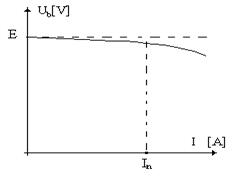 CURVAS CARACTERÍSTICAS
CARACTERÍSTICA de REGULACIÓN
Iexc = f(I)      Ub = cte; n= cte.
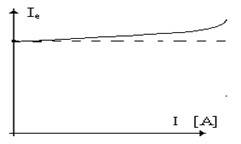 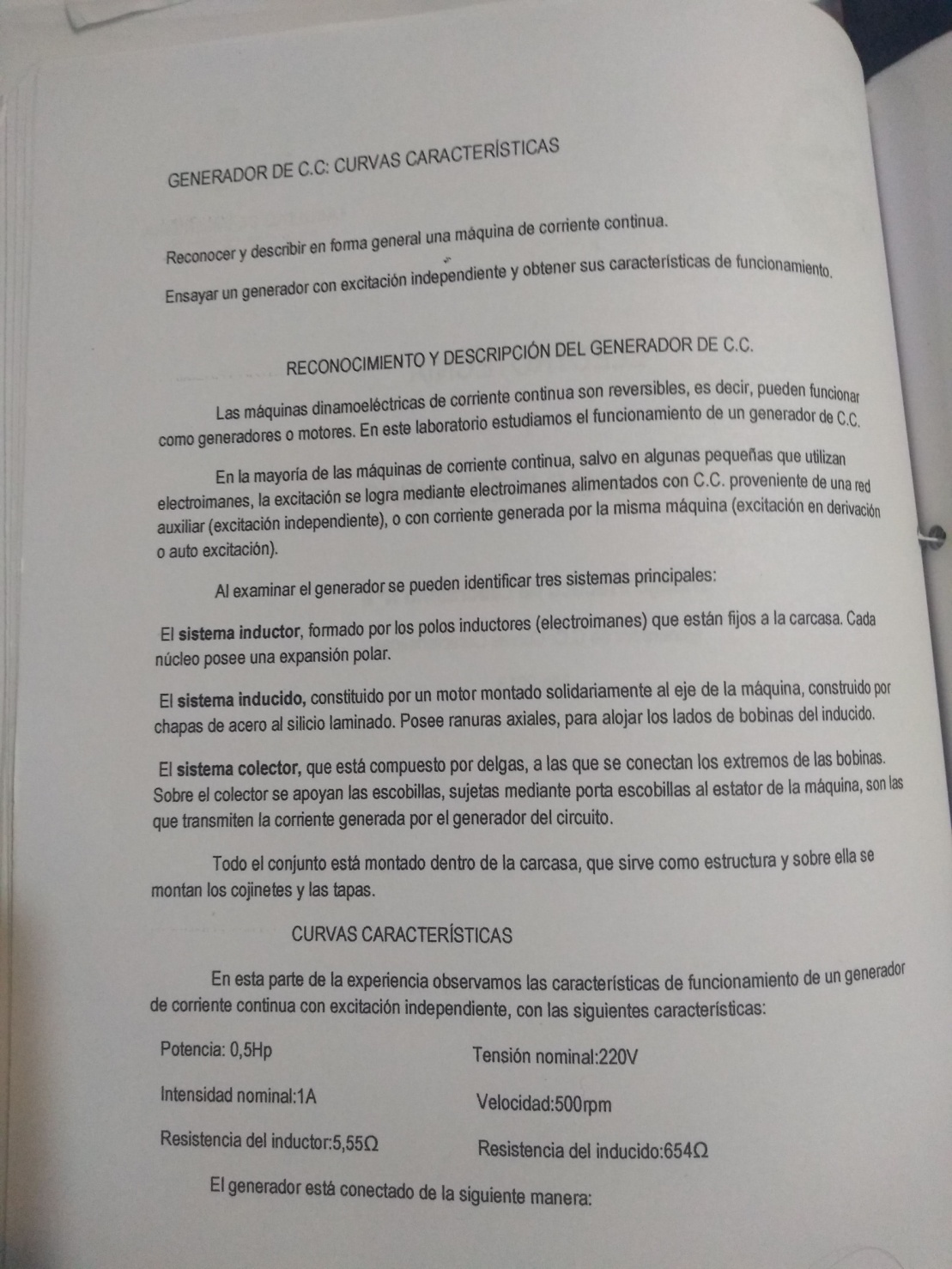 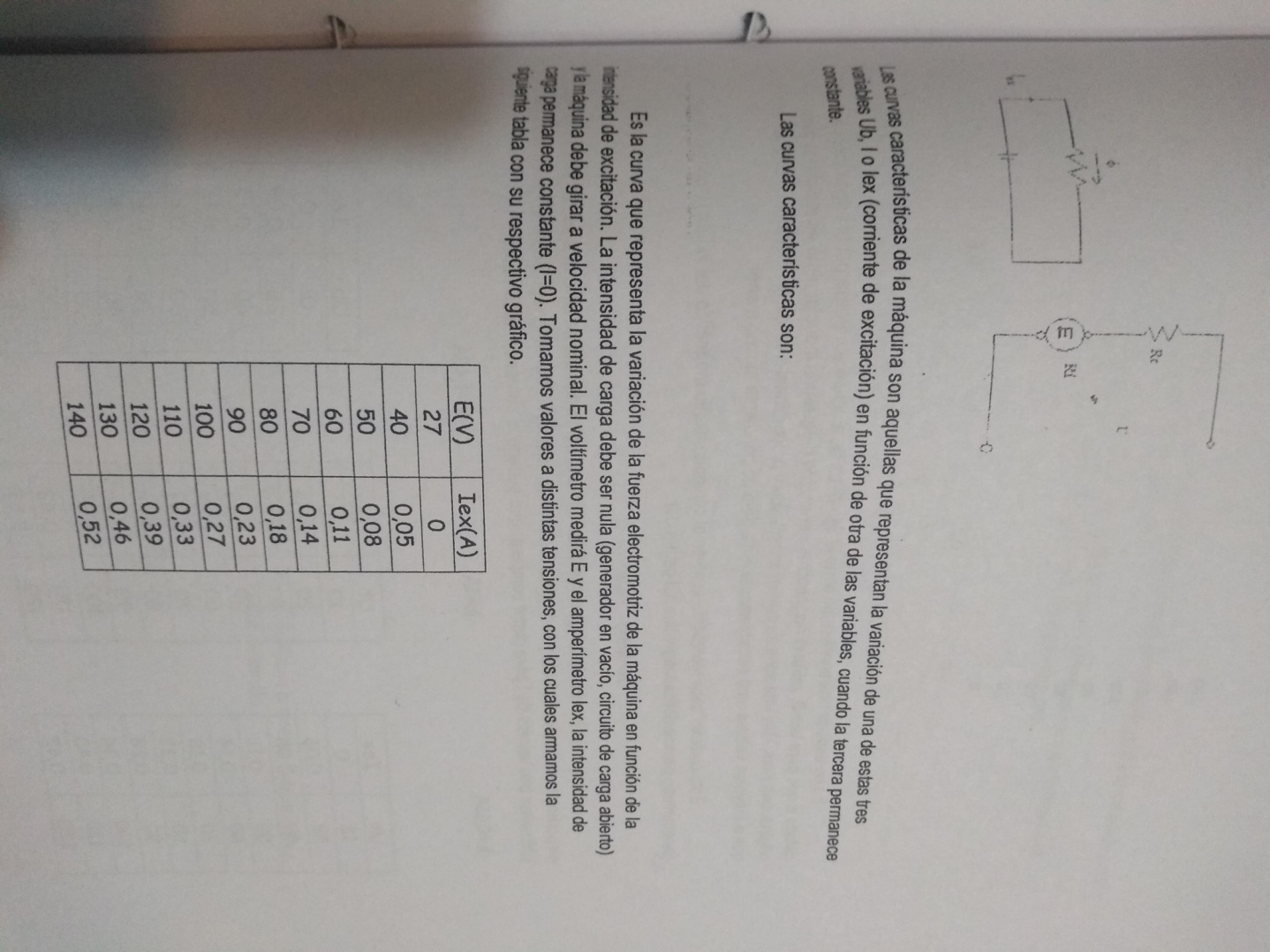 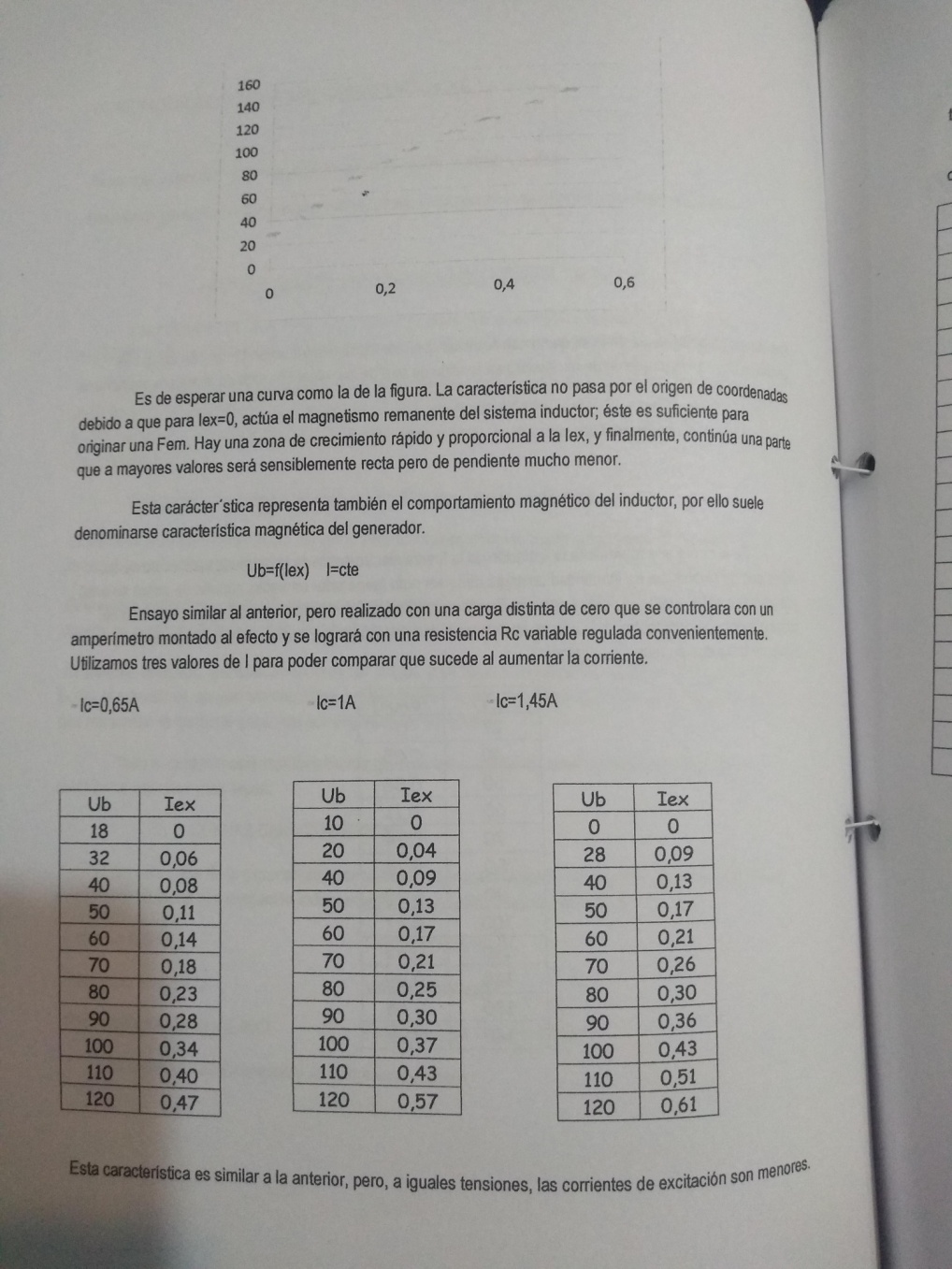 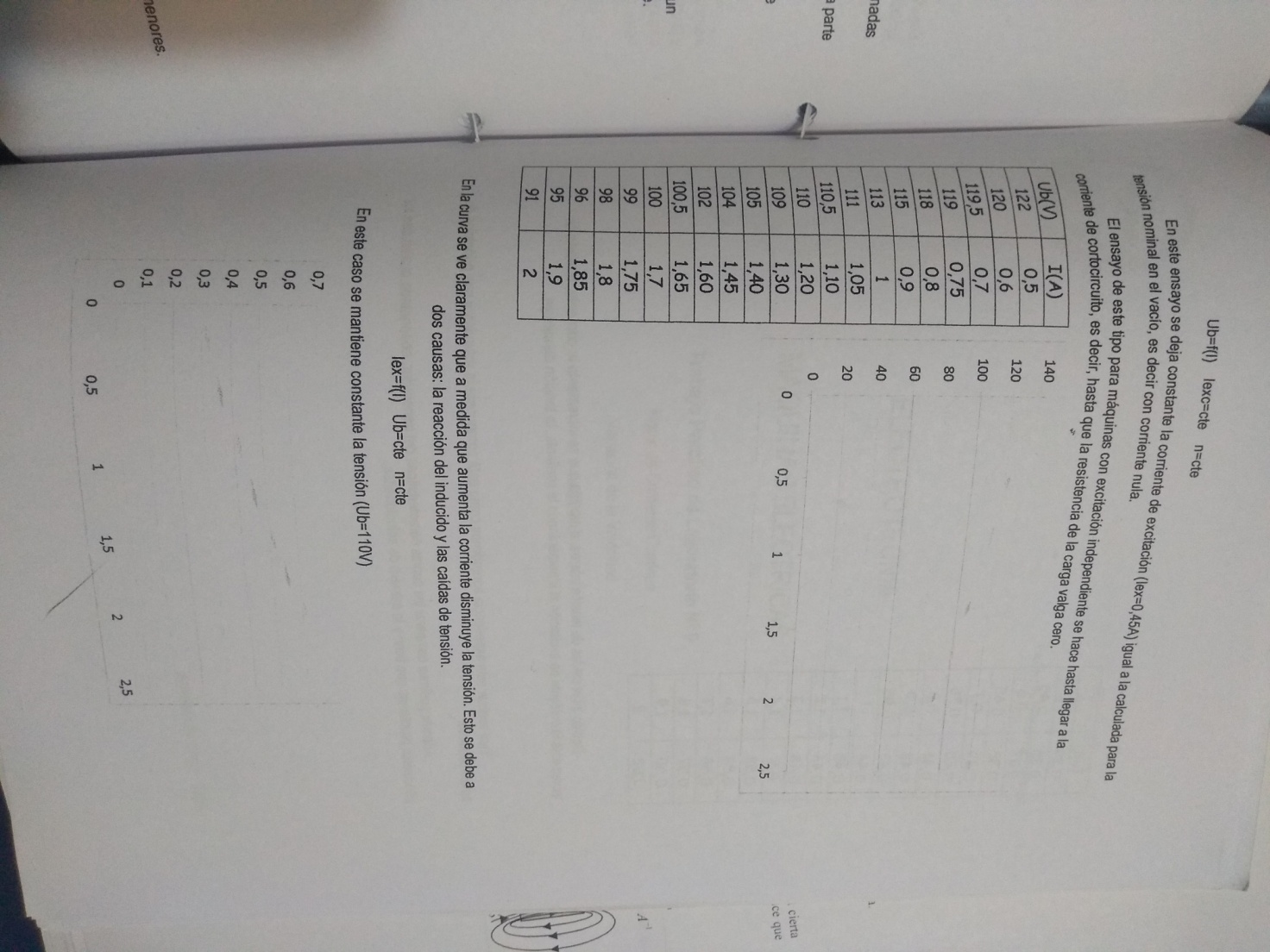 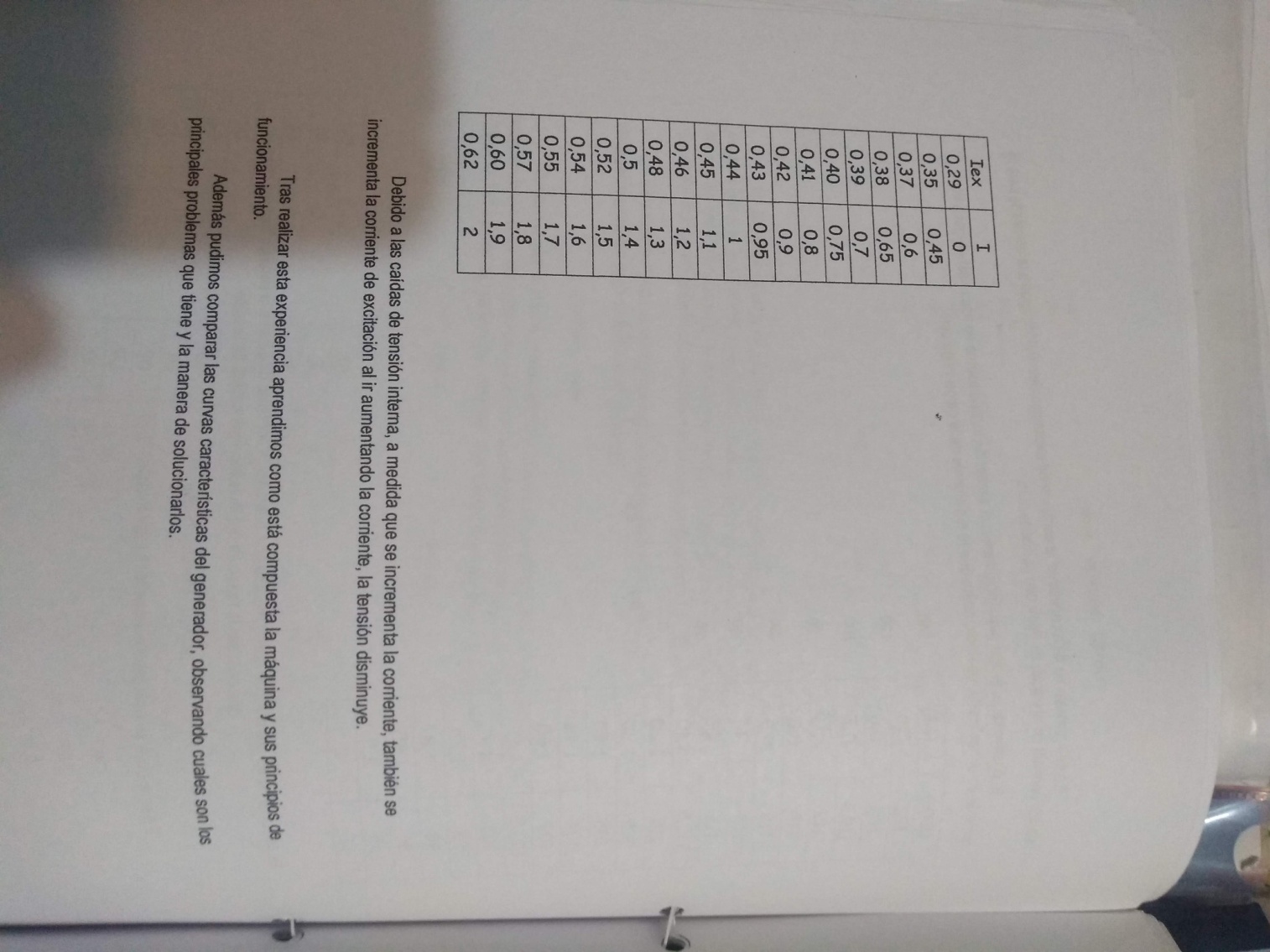